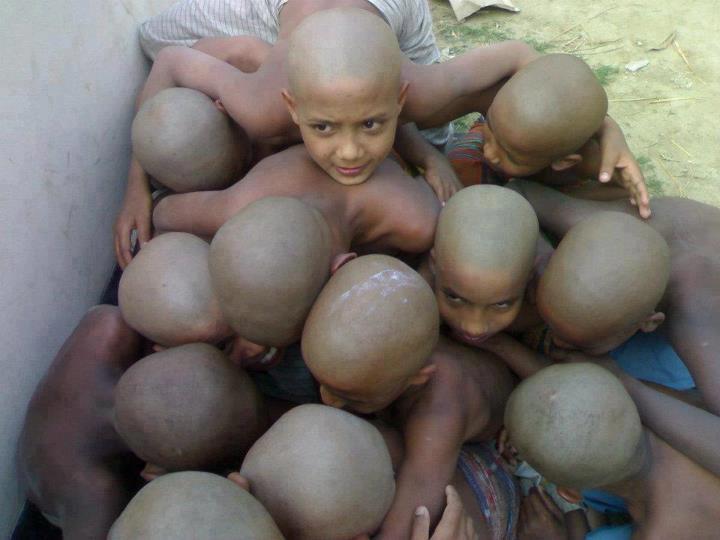 সবাইকে শুভেচ্ছা
পরিচিতি
শিক্ষক পরিচিতি
পাঠ পরিচিতি
আরিফুজ্জামান
 সহকারি শিক্ষক 
 এম,এ বি,এড
 পাঁচগাঁও দাখিল মাদ্রাসা
 নালিতাবাড়ি,শেরপুর।
মোবাঃ 01724737522
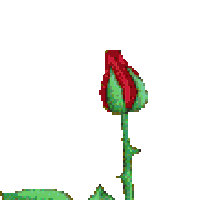 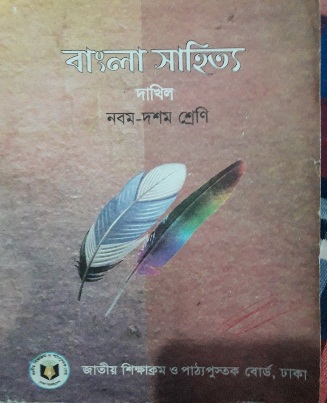 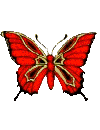 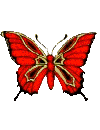 শ্রেণিঃ  নবম
বিষয়ঃ বাংলা প্রথম পত্র 
সময়ঃ ৫০ মিনিট
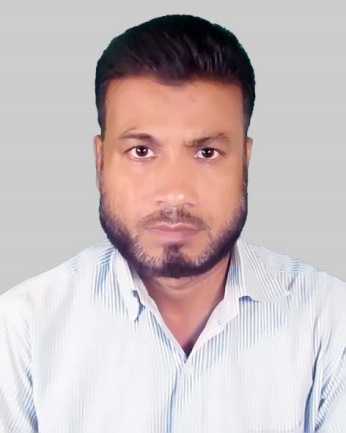 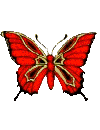 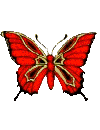 এসো কিছু ছবি দেখি এবং উত্তর দেই।
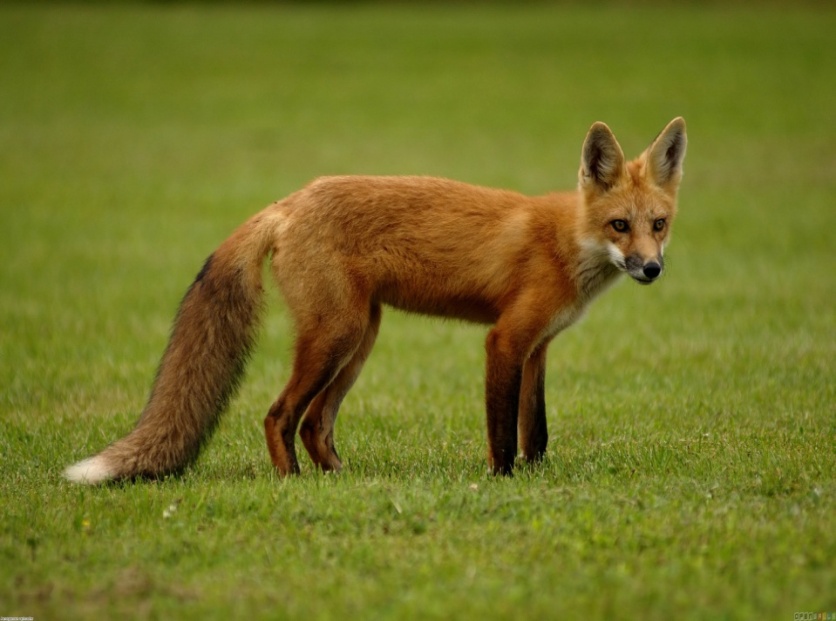 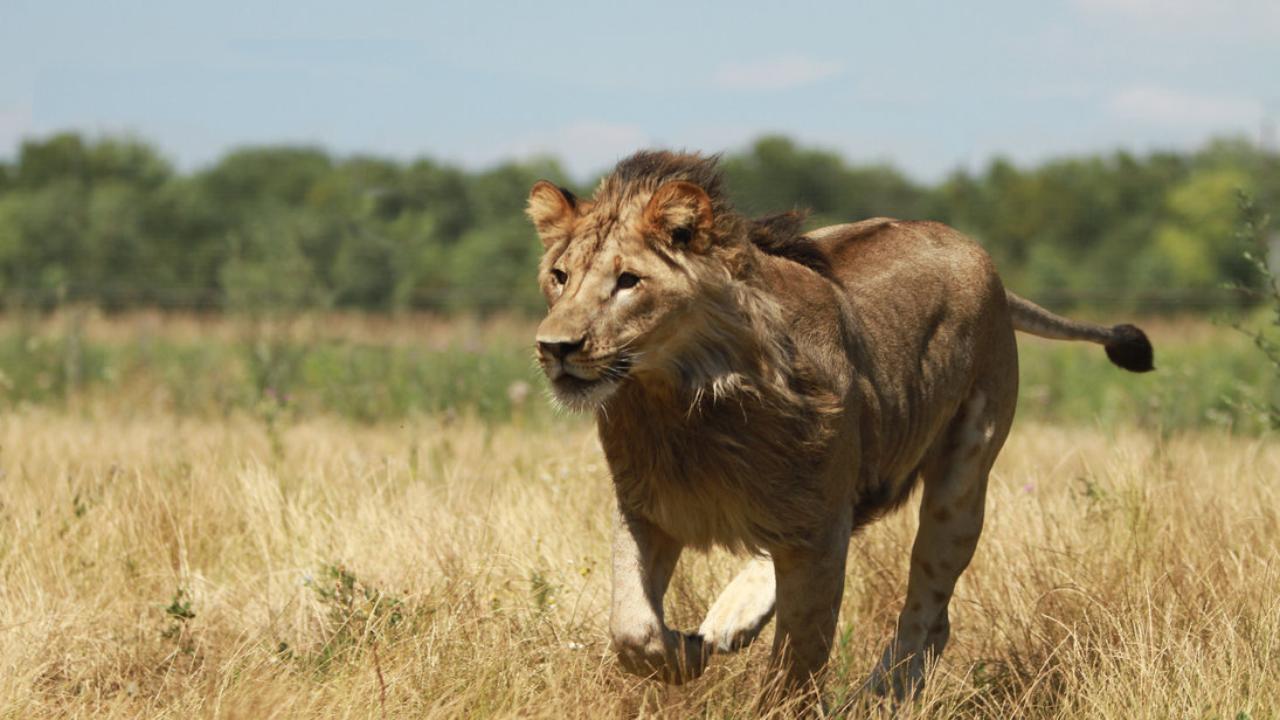 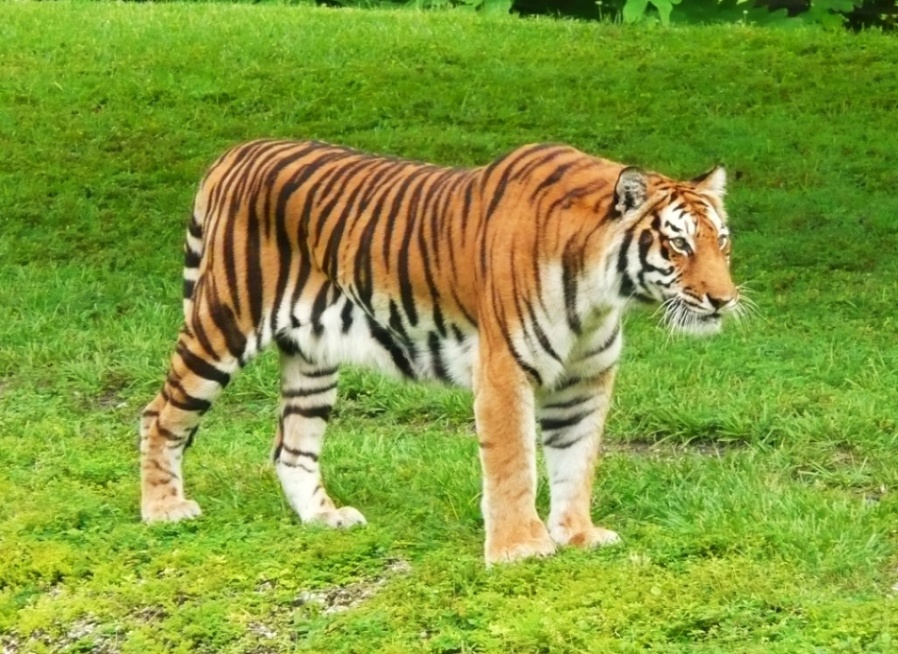 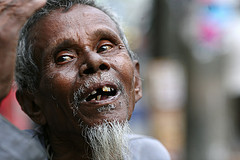 উপরের চারটি ছবির মধ্যে সৃষ্টির সেরা জীব কোনটি?
মানুষ
কাজী নজরুল ইসলাম
কবি পরিচিতি
এই পাঠ শেষে শিক্ষার্থীরা ...
 কবি পরিচিতি ব্যাখ্যা করতে পারবে।
 কবির সাম্যবাদী দৃষ্টিভঙ্গির তাৎপর্য ব্যাখ্যা করতে পারবে।
  ‘মানুষ’ কবিতার মূলভাব বিশ্লেষণ করতে পারবে।
আদর্শ পাঠ
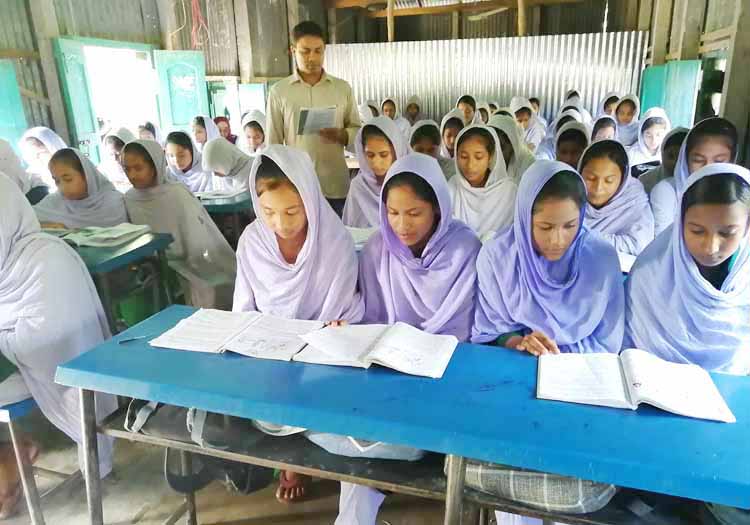 সরব পাঠ
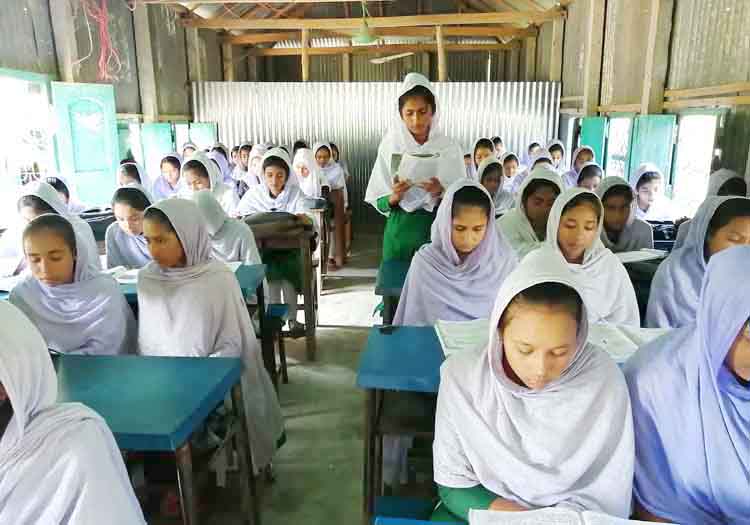 ভুখারি কহিল, না বাবা! মোল্লা হাঁকিল-তা হলে শালা
সোজা পথ দেখ!’ গোস্ত-রুটি নিয়া মসজিদে দিল তালা।
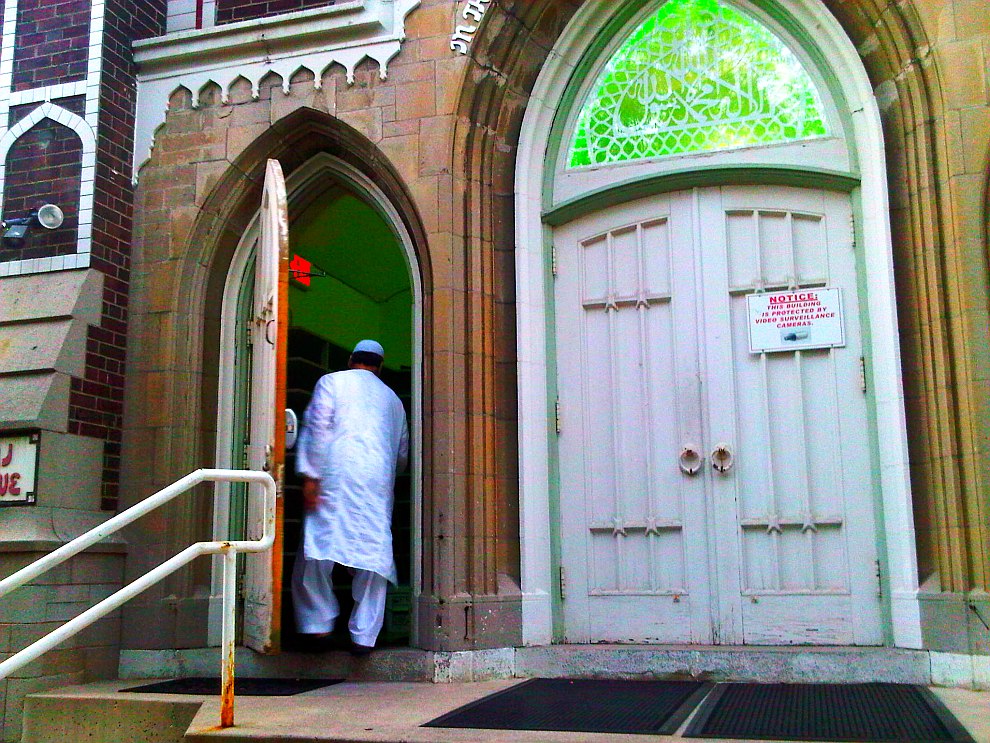 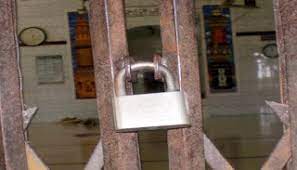 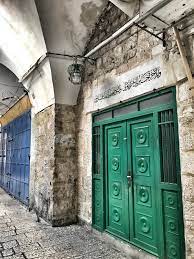 ভুখারি ফিরিয়া চলে,
চলিতে চলিতে বলে- 
আশিটা বছর কেটে গেল, আমি ডাকিনি তোমায় কভু,
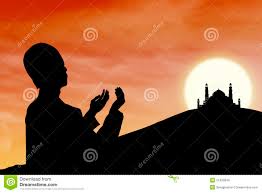 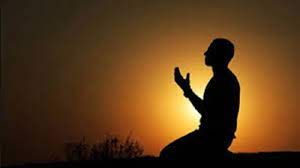 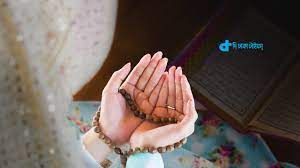 আমার ক্ষুধার অন্ন তা বলে বন্ধ করনি প্রভু।
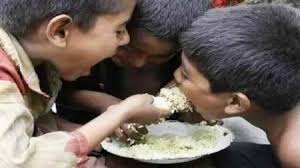 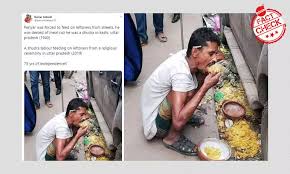 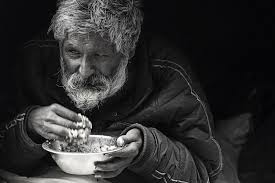 তব মসজিদ মন্দিরে প্রভু নাই মানুষের দাবি।
মোল্লা পুরুত লাগায়েছে তার সকল দুয়ারে চাবি!’
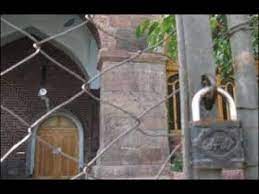 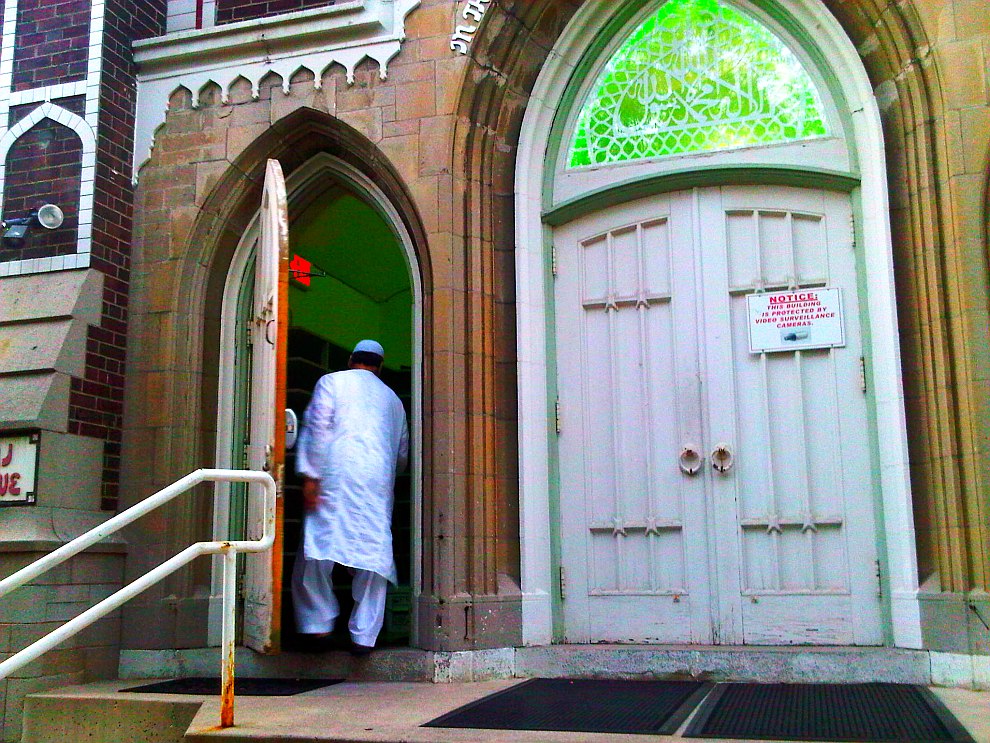 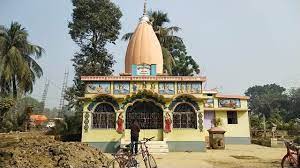 কোথা চেঙ্গিস,গজনি মামুদ, কোথায় কালাপাহাড়?
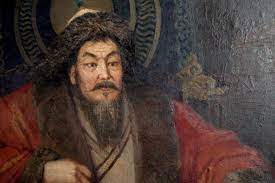 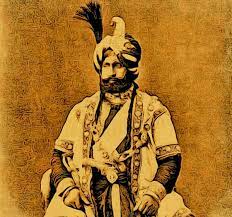 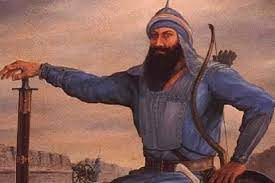 ভেঙে ফেল ঐ ভজনালয়ের যত তালা-দেওয়া দ্বার!
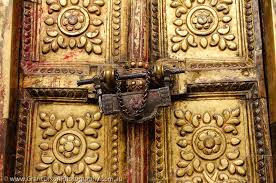 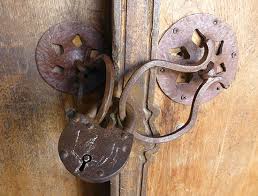 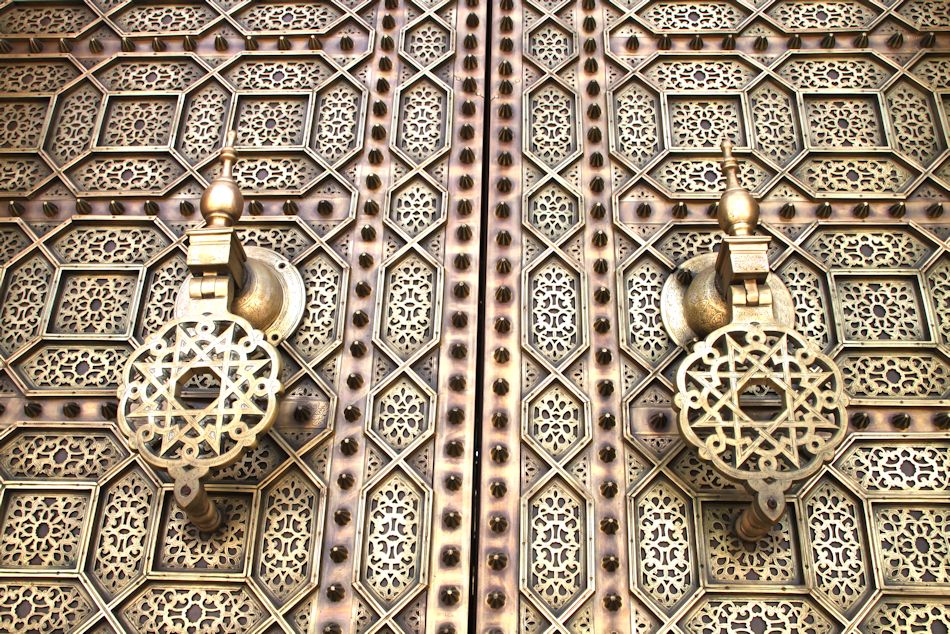 খোদার ঘরে কে কপাট লাগায়, কে দেয় সেখানে তালা?
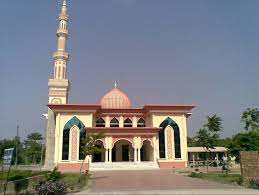 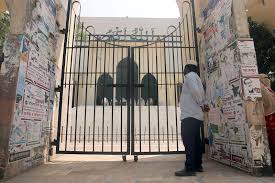 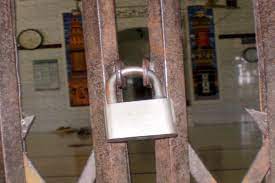 সব দ্বার এর খোলা রবে, চালা হাতুরি শাবল চালা !
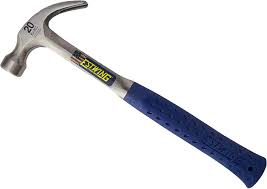 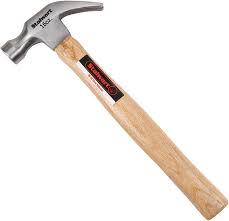 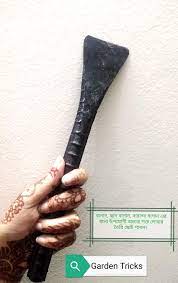 হায় রে ভজনালয়, 
তোমার মিনারে চড়িয়া ভণ্ড গাহে স্বার্থের জয়!
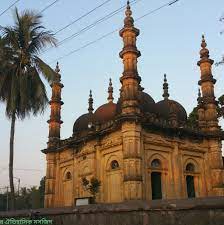 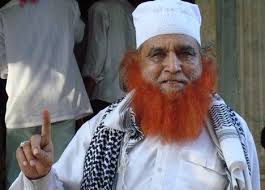 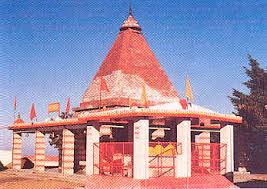 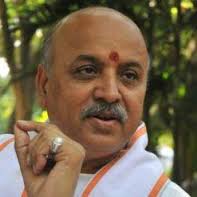 শব্দার্থ
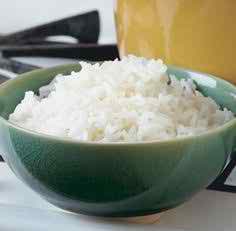 খাবার
অন্ন
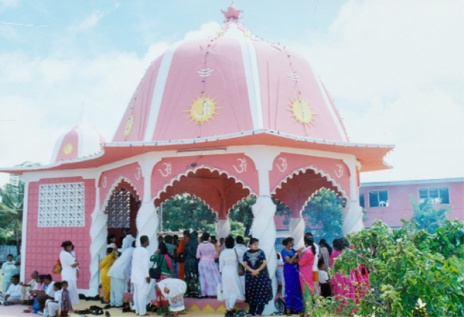 প্রার্থনার স্থান
ভজনালয়
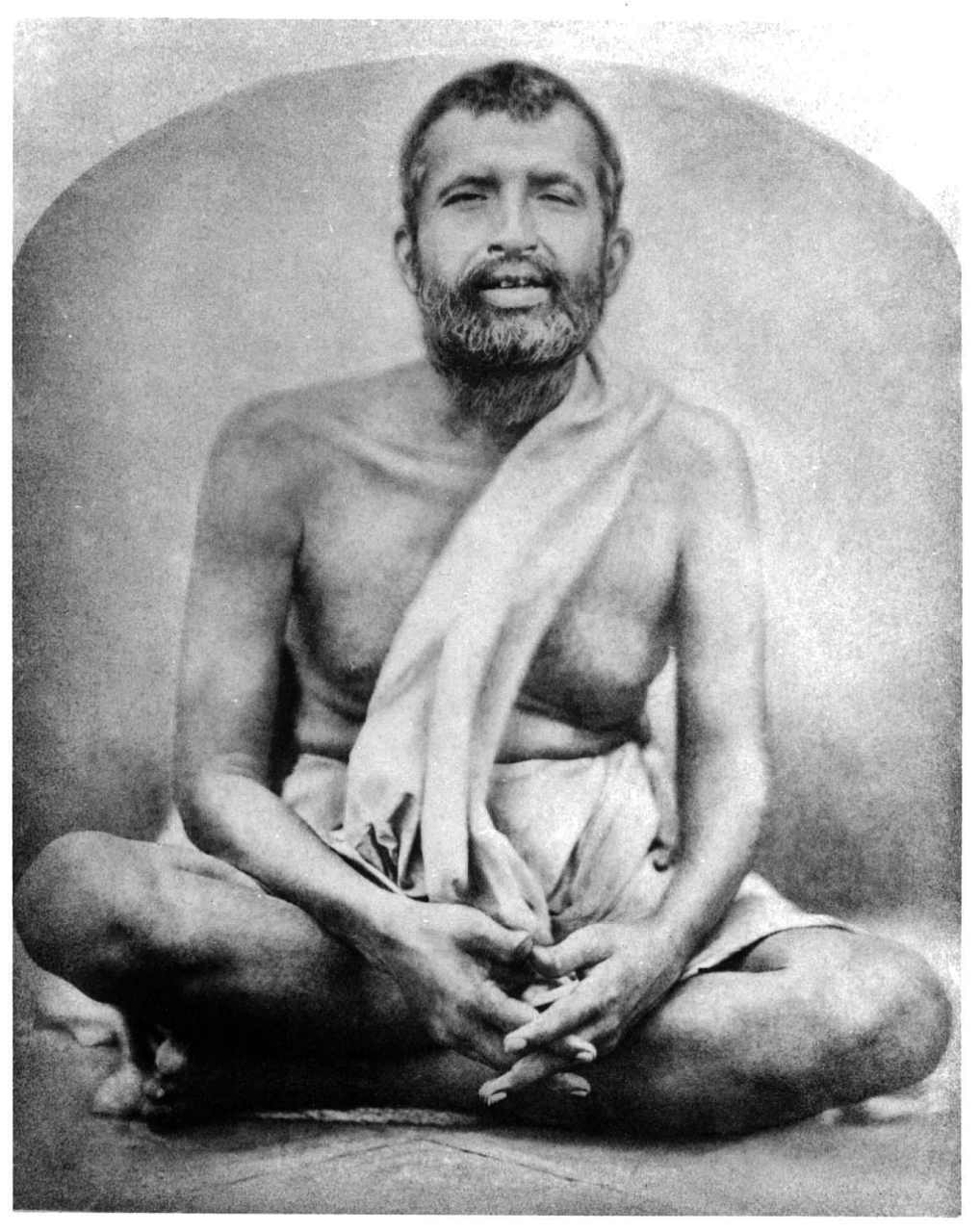 পুরুত
পুরোহিত
দলগত কাজ
১।“সবার উপরে মানুষ সত্য তাহার উপরে নাই”-উক্তিটি
“মানুষ” কবিতার আলোকে বিশ্লেষণ করে যুক্তি প্রদর্শন
কর।
২।‘মানুষ’ কবিতা অবলম্ববে সকল মানুষের মধ্যে কীভাবে সমতা বিধান করবে তা বিশ্লেষণ কর।
উত্তর জানতে ক্লিক করি
মূল্যায়নঃ-
১.মুসাফির প্রভুকে না ডেকে কত বছর কাটিয়েছে?
 ক।ঊন আশি       খ. আশি  গ.একাশি      ঘ.বিরাশি
২.সুলতান মামুদ কত বার ভারত আক্রমণ করেছিলেন?
ক. ১৬ বার     খ.   ১৭ বার   গ. ১৮ বার   ঘ.১৯বার
৩। দেবালয় ধবংস করেছিলেন কে ?
ক.চেঙ্গিস       খ.গজনি মামুদ 	গ.   কালাপাহাড়  ঘ.কেউ না
৪। ধর্মজাতি কেমন?
ক. বিভিন্ন       খ.  অভেদ      গ. ভিন্ন ভিন্ন    ঘ. কোনটাই না
৫.পূজারীর ও মোল্লা সাহেবের চরিত্রের বৈশিষ্ট্য হলো-  
   i  লোভ   ii    অবজ্ঞা      iii ঈর্ষা
নিচের কোনটি সঠিক ?
ক.  i  ও  ii     খ. ii  ও  iii  গ.   i   ও  iii	 ঘ.   i,   ii  ও    iii
বাড়ির কাজ
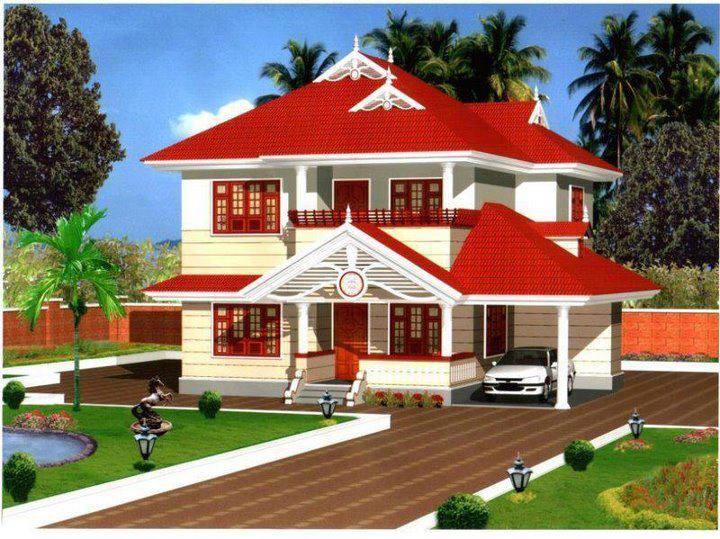 ‘মানুষ’ কবিতাটি সাম্যবাদী চেতনার এক অনবদ্য রূপ’-উক্তিটির স্বপক্ষে তোমার যুক্তি দেখাও।
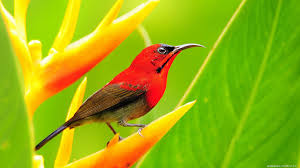 ধন্যবাদ
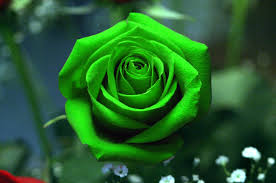 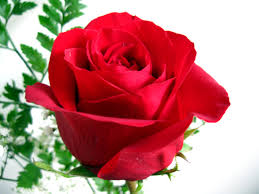 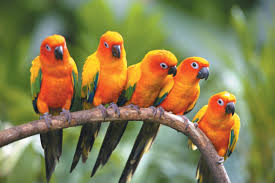